F101
Le lundi 17 février
la famille
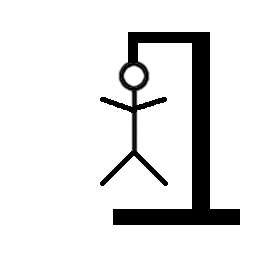 Préférences
Tu préfères le brocoli ou les frites? – Moi, je préfère les frites!
Tu préfères le coca ou l’eau minérale?
Tu préfères le volley ou le foot?
Tu préfères le hip-hop ou le jazz?
Tu préfères le cinéma ou l’opéra?
Tu préfères la pizza ou les frites au fromage?
En classe,tu préfères participer ou regarder?
dictée
le présent des verbes en -er
Sports et distractions
Quel est ton sport préféré? --Mon sport préféré, c’est … (le basket, le volley, le foot, le tennis, le ski).
Quel est ton spectacle préféré? (l’opéra, le ballet, la danse, le théâtre, le cinéma).
Quelle est ta musique préférée? Ma musique préférée, c’est (le hip-hop, le jazz, la musique classique).
la négation
ne verb pas (not)
ne verb plus (no more/no longer)
ne verb rien (nothing)
ne verb personne  (no one/nobody)
la négation
Quiz: avoir
Bon courage!
Bonne chance!